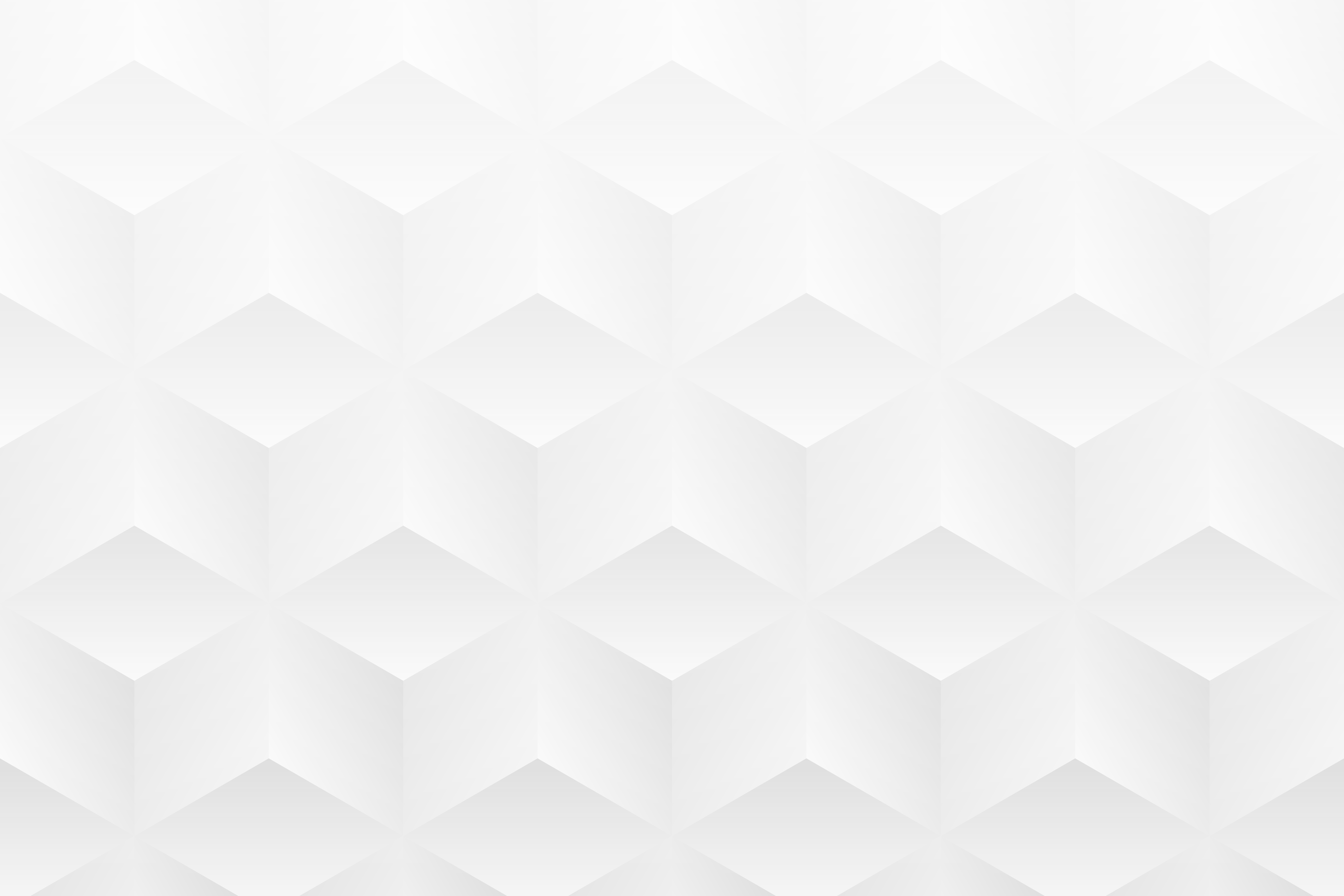 MODELLO DI CANVAS PER IMPRESE SOCIALI DI ESEMPIO per PowerPoint
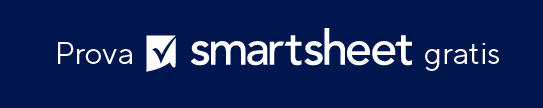 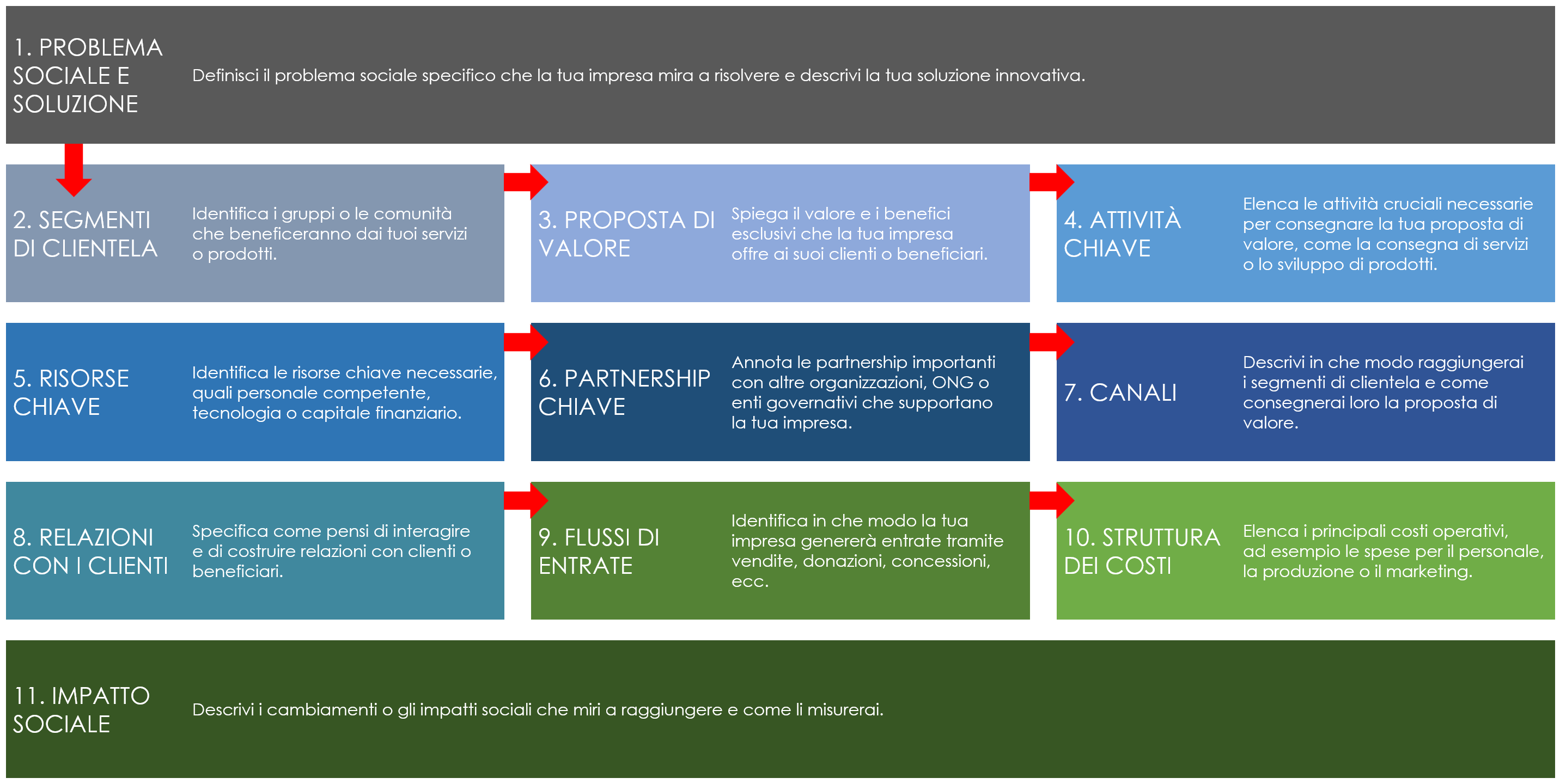 Queste istruzioni ti guideranno nella creazione di un modello di business completo per la tua impresa sociale, allineando gli obiettivi sociali con pratiche aziendali sostenibili.
MODELLO DI BUSINESS MODEL CANVAS PER IMPRESE SOCIALI DI ESEMPIO